Porcentaje o Tanto por ciento
Porcentaje de una cantidad
Ejemplos:
1) David tiene una caja que contiene 80 marcadores, el 20% de ellos son de color azul. ¿Cuántos marcadores azules hay?
Solución:
20% de 80 marcadores = 20% de 80
En la caja hay 16 marcadores azules
Otro método es:
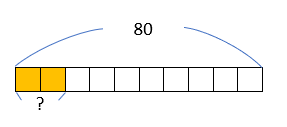 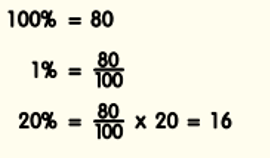 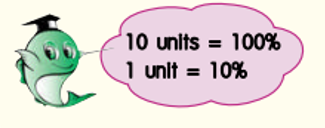 2) En una clase de 60 alumnos. 40% vive en un condominio.
¿Cuántos alumnos no viven en condominios?
Solución:
Calculamos entonces el 60% de los 60 alumnos
60% de 60 =
36 estudiantes no viven en condominios
Recuerda
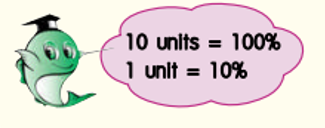 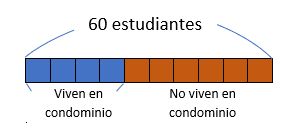 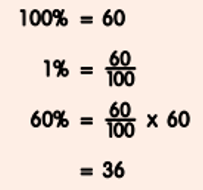 36 estudiantes no viven en condominios
3) El año pasado el salario de Yoelidia fue de 20,000 este año su salario aumentó en un 5%
¿Cuánto fue el aumento del salario?
¿Cuánto gana ella ahora?
Solución:
5% del salario de Yoelidia = 5% de 20,000
El salario de Yoelidia aumentó 1,000 pesos
20,000 + 1,000 = 21,000
Yoelidia gana ahora  21,000 pesos
Recuerda
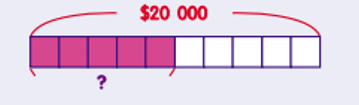 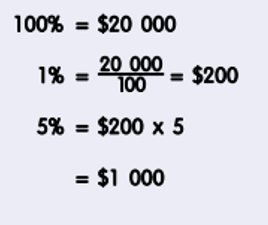 El salario de Yoelidia aumentó 1,000 pesos
Yoelidia gana ahora  21,000 pesos
4) Arisandy retiró 12,000 de su cuenta bancaria. gastó el 20% de su dinero en compras y el 40% en pagar su automóvil
¿Qué porcentaje de su dinero le queda?
¿Cuánto dinero le queda a Arisandy?
Solución:
Arisandy le queda 40% de su dinero
Arisandy le queda 4,800 pesos de su dinero
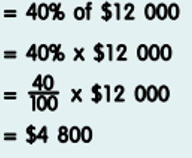 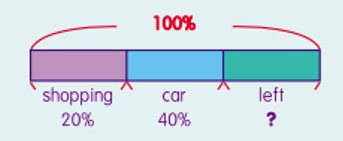